আজকের পাঠে সবাইকে স্বাগত
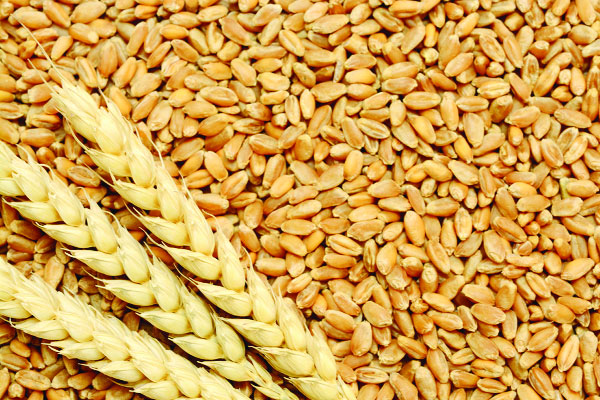 প
রি
চি
তি
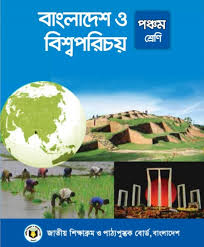 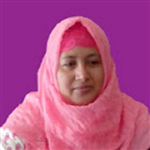 অধ্যায়ঃ ৪
পৃষ্ঠাঃ ৩০
সময়ঃ ৫০ মিনিট
আয়েশা ছিদ্দিকা
প্রধান শিক্ষক
রামপুর সরকারি প্রাথমিক বিদ্যালয় 
লাকসাম, কুমিল্লা।
চলো আমরা একটি ভিডিও দেখি
https://www.youtube.com/watch?v=xkh3kKyum4c
ভিডিওতে তোমরা কী দেখতে পেলে?
চলো কিছু ছবি দেখি।
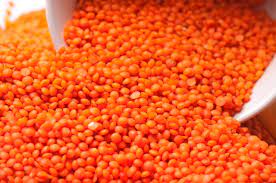 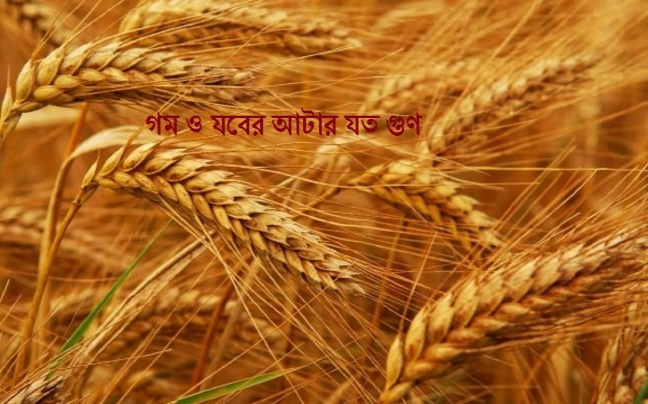 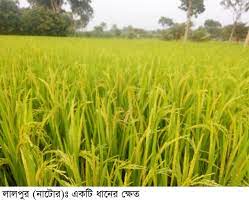 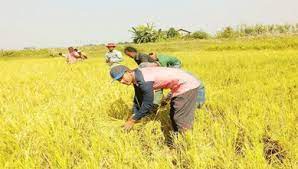 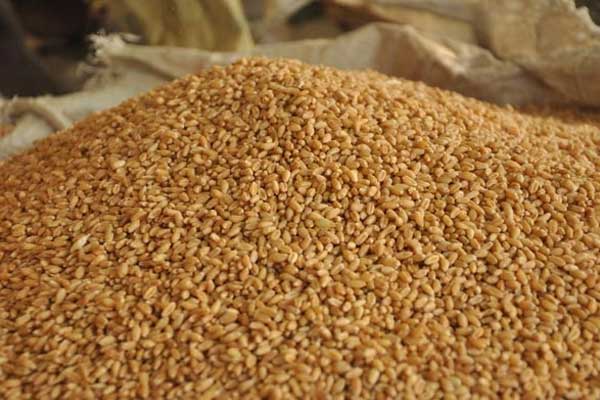 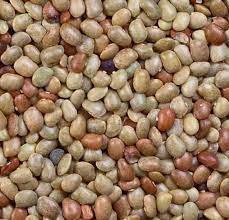 ছবিতে কী কী দেখতে পাচ্ছ ?
পাঠের শিরোনাম
ধান, গম এবং ডাল।
শিখনফল
এই পাঠ শেষে শিক্ষার্থীরা… 
১৫.৩.১. বাংলাদেশের প্রধান প্রধান কৃষিজাত দ্রব্য সম্পর্কে বলতে পারবে।
১৫.৩.২. বাংলাদেশ যে, একটি কৃষিভিত্তিক দেশ তা বলতে পারবে।
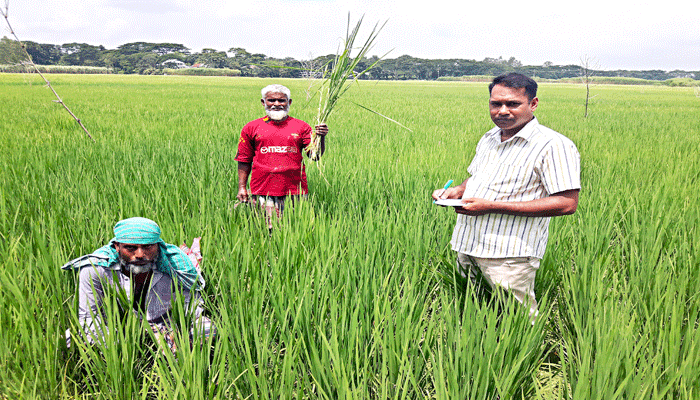 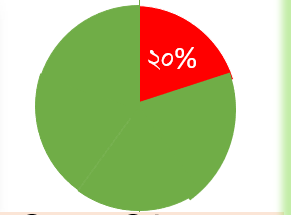 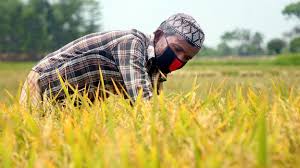 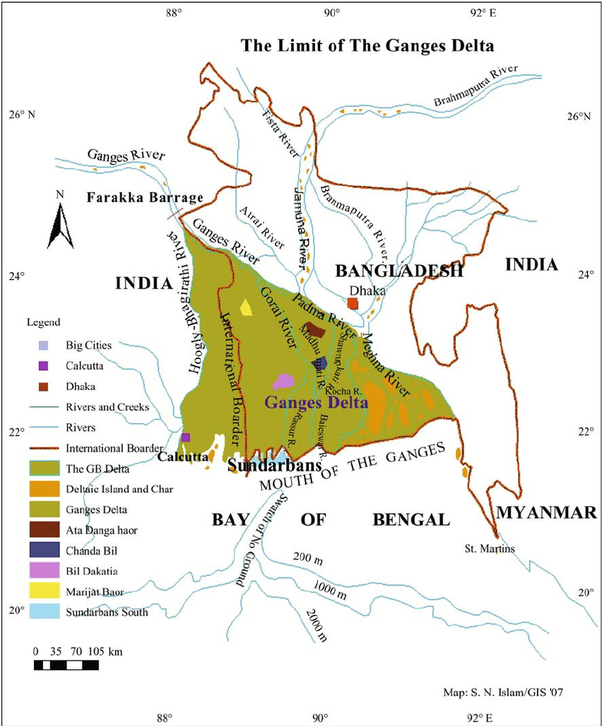 ৮০% মানুষ কৃষিজীবি
জাতীয় অর্থনীতির ২০% কৃষি থেকে আসে।
ব-দ্বীপ
কৃষিজীবি
বাংলাদেশ কৃষি প্রধান দেশ।জনসংখ্যার শতকরা প্রায় ৮০ ভাগ মানুষ কৃষিকাজের মাধ্যমে জীবিকা নির্বাহ করে।চাষাবাদের জন্য এদেশের মাটি খুব উপযোগী কারণ বাংলাদেশ একটা ব-দ্বীপ অঞ্চল। জাতীয় অর্থনীতির প্রায় ২০% আসে কৃষি থেকে। অর্থনীতি শব্দটি Economics শব্দের প্রতিশব্দ। Economics শব্দটি গ্রিক শব্দ Oikonomia থেকে এসেছে। যার অর্থ গৃহস্থালির পরিচালনা।
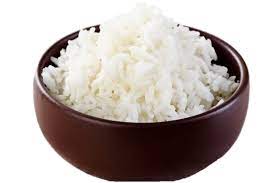 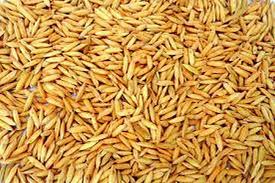 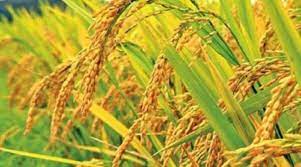 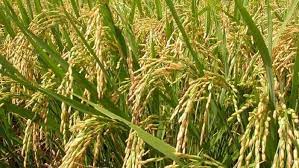 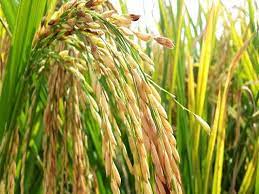 বোরো
ভাত
আউশ
আমন
ধান
ভাত বাংলাদেশের মানুষের প্রধান খাদ্য। তাই ধান আমাদের প্রধান ফসল। বাংলাদেশের প্রায় সব অঞ্চলের জলবায়ু ও ভূমি ধান চাষের উপযোগী। বাংলাদেশে প্রধানত আউশ, আমন ও বোরো এই তিন ধরনের ধান চাষ হয়।
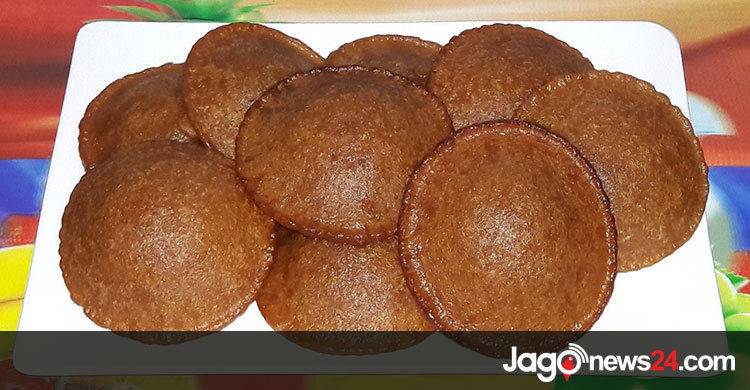 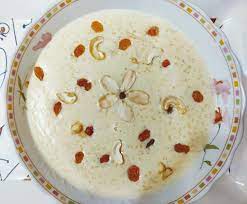 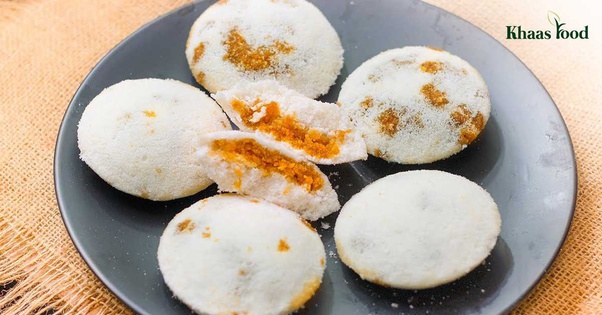 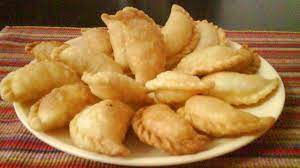 পুলি পিঠা
পোয়া পিঠা
ভাঁপা পিঠা
পায়েস
চাল শর্করা জাতীয় খাদ্যশস্য। চাল এবং চালের গুঁড়া দিয়ে বিভিন্ন মজার খাবার তৈরি হয়। যেমন পোলাও, পায়েস, বিভিন্ন ধরণের পিঠা।
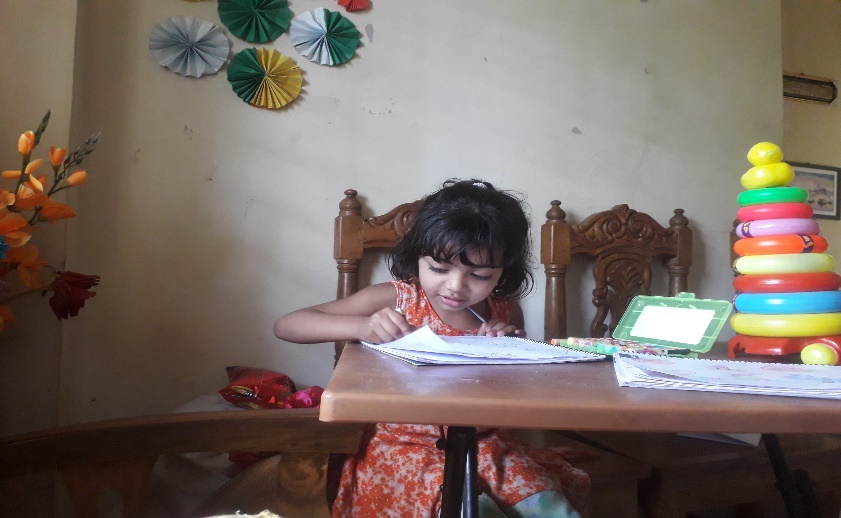 একক কাজ
১। বাংলাদেশে প্রধানত কয় ধরণের ধানের চাষ হয় তাদের নাম কী কী?
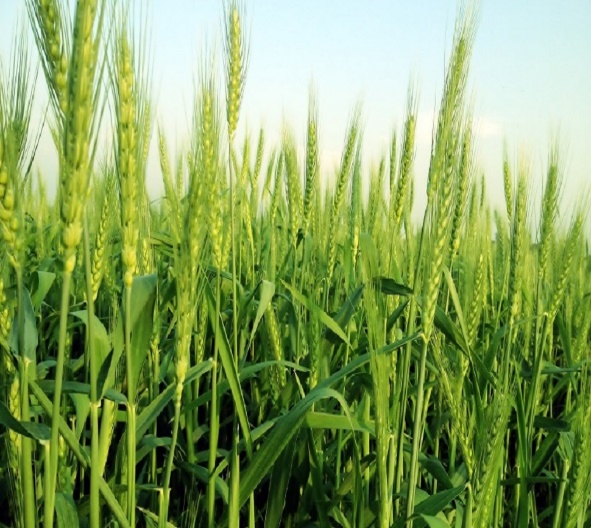 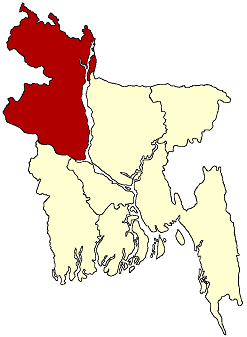 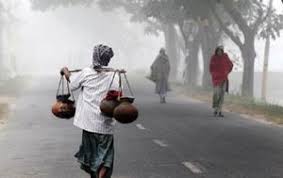 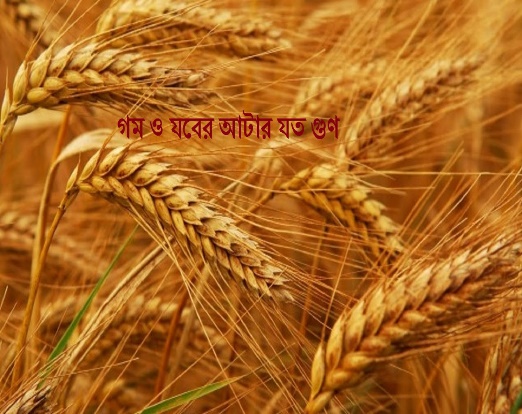 পাকা গম
শীতকাল
বাংলাদেশের উত্তর ও পশ্চিম অঞ্চল
কাঁচা গম
বাংলাদেশের উত্তর ও পশ্চিম অঞ্চলে গম উৎপাদন বেশি হয়। শীতকালে গমের চাষ করা হয়।
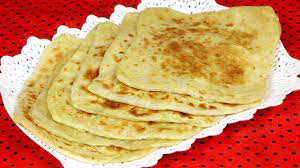 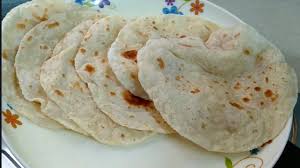 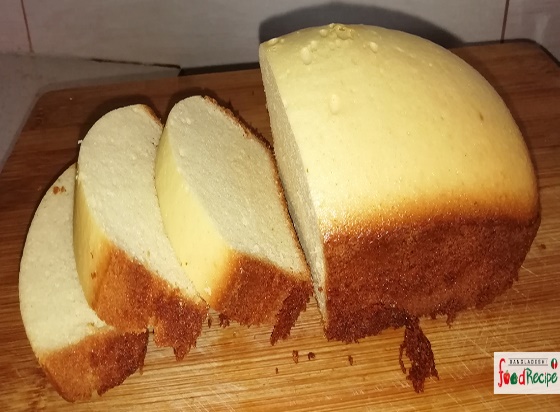 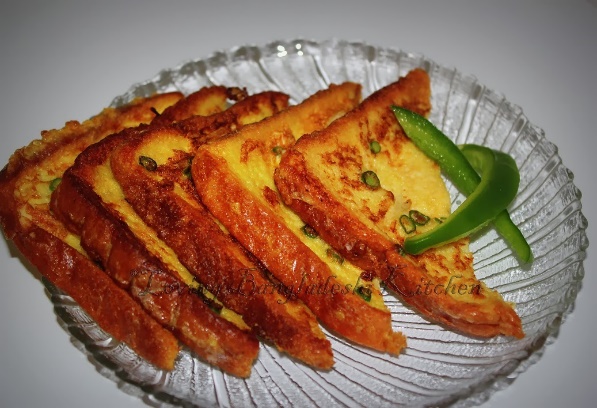 পরোটা
পাউরুটি
কেক
রুটি
বাংলাদেশে গমের আটায় তৈরি বিভিন্ন খাবারের চাহিদা দিন দিন বাড়ছে।ফলে গম চাষের প্রসার ঘটছে।
জোড়ায় কাজ
১। আমাদের দেশে কোথায় গম বেশি উৎপাদিত হয়?
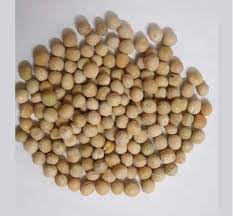 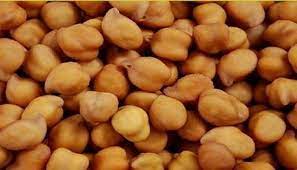 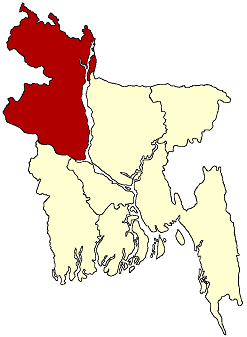 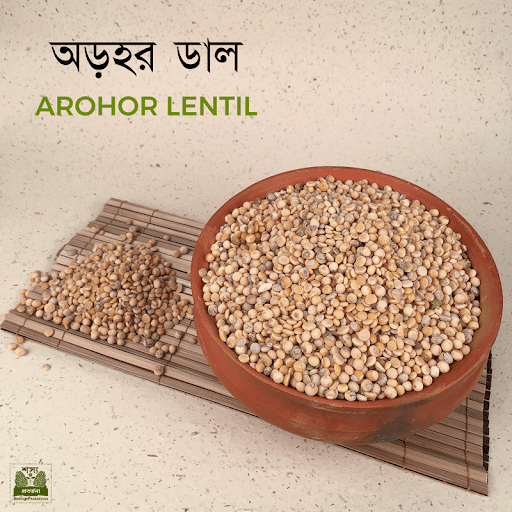 মটর
অড়হর
ছোলা
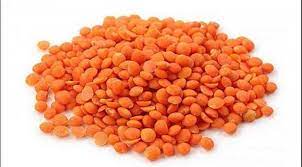 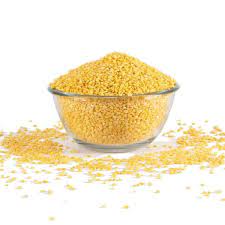 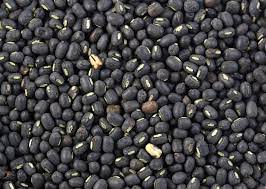 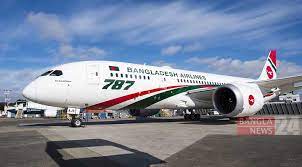 মসুর
মুগ
মাসকলাই
ডাল বাংলাদেশের একাট গুরুত্বপূর্ণ কৃষিপণ্য। বিভিন্ন ধরনের ডাল যেমন ছোলা,মসুর,মটর,মুগ,মাসকলাই,অড়হর ইত্যাদি। বাংলাদেশের উত্তর- পশ্চিম অঞ্চলে ডাল চাষ বেশি হয়।তবে দেশের চাহিদা পূরণের জন্য বিদেশ থেকে ডাল আমদানি করতে হয়।
জেনে নিই
কোন শস্যটি আমাদের দেশে সবচেয়ে বেশি উৎপন্ন হয়?
কোন শস্যটি সবচেয়ে বেশি আমদানি করা হয়?
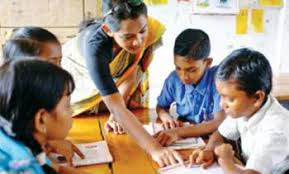 দলীয় কাজ
ধান দল
কৃষিজাত দ্রব্য হিসেবে ধান সম্পর্কে দুইটি বাক্য লেখ।
গম দল
কৃষিজাত দ্রব্য হিসেবে  গম সম্পর্কে দুইটি বাক্য লেখ।
ডাল দল
কৃষিজাত দ্রব্য হিসেবে ডাল সম্পর্কে দুইটি বাক্য লেখ।
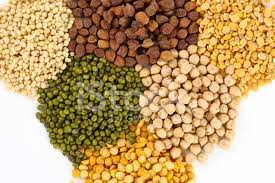 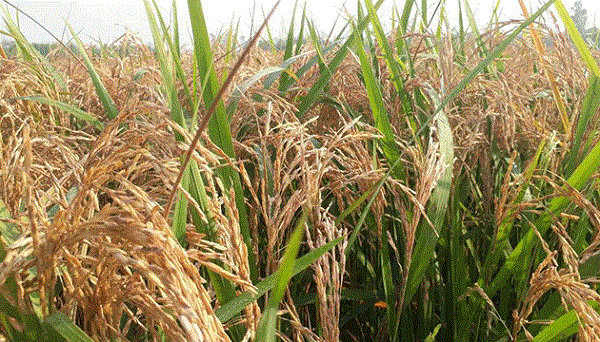 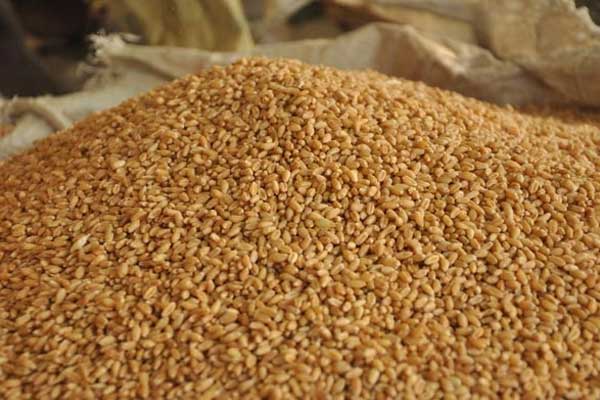 পাঠ্য বইয়ের ৩০ ও ৩১ পৃষ্ঠা খুলে দেখে দেখে নিরবে পড়।
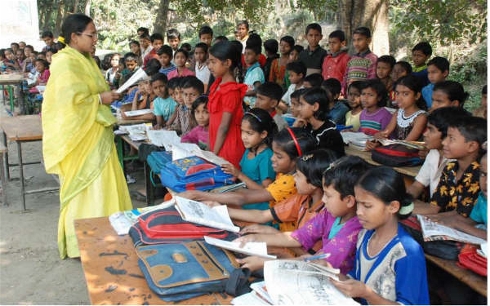 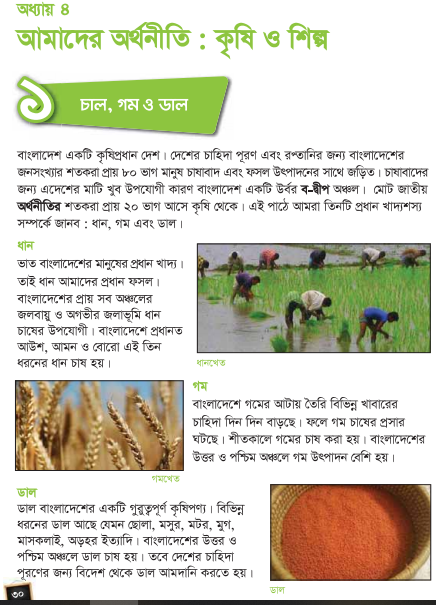 মূল্যায়ন
১।বাংলাদেশের প্রায় কত ভাগ মানুষ কৃষি কাজ করে?
২।অর্থনীতি শব্দের অর্থ কী?
৩।চাষাবাদের জন্য এদেশের মাটি উপযোগী কেন?
৪।বাংলাদেশের কোন অঞ্চলে গম চাষ হয়।
৫।কয়েকটি ডালের নাম বল।
১।বাংলাদেশের প্রধান কৃষিপণ্য কি কি?ধান ও ডাল সম্পর্কে ৪টি বাক্য লিখ।
২।নিচের ছকটি পূরণ করবে
বাড়ির কাজ
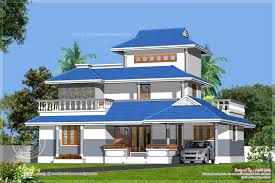 সবাইকে অসংখ্য ধন্যবাদ
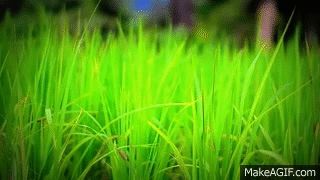